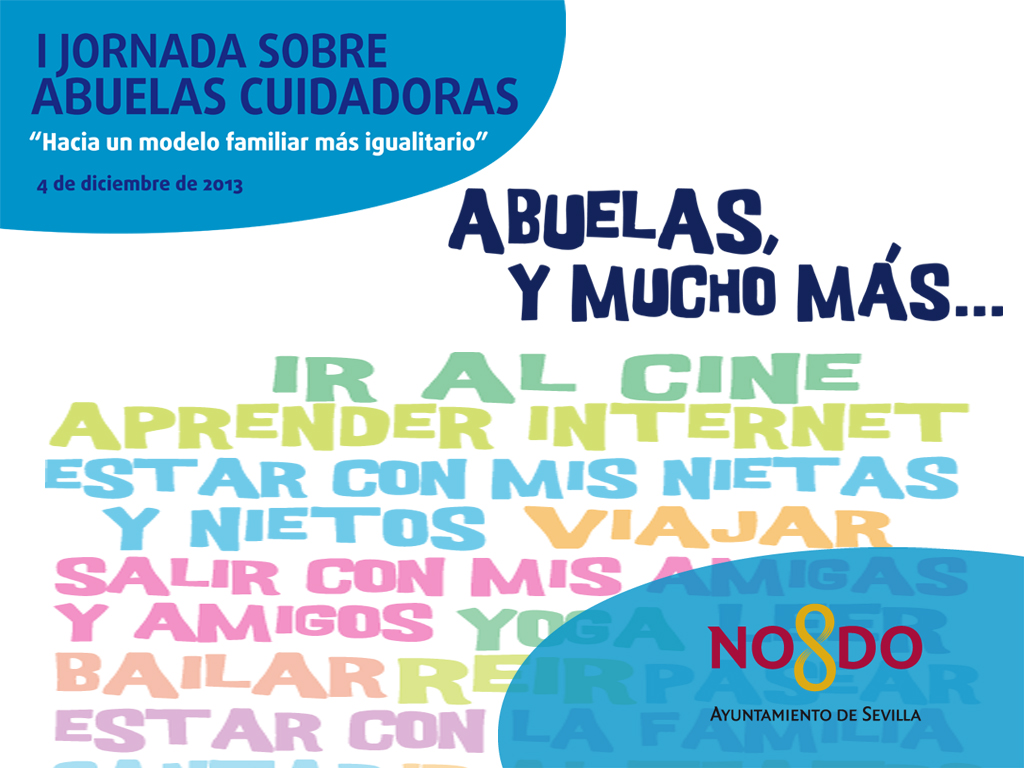 I JORNADAS DE ABUELAS CUIDADORAS
Sevilla, 4 de Diciembre 2013

Papel de las Abuelas Cuidadoras en tiempos de crisis  
Emociones, contradicciones y debates actuales 
en torno a esta población   

Cristina Villalba Quesada 
Universidad Pablo de Olavide
HAY ABUELAS CUIDADORAS EN TODO EL MUNDO……

Encontramos abuelas /os cuidadores en todo el mundo, en todas las culturas y afecta a realidades sociales y familiares muy diferentes. 
Diferentes miradas y profesionales: trabajadoras/es sociales, educadoras/es sociales, psicólogos/as, sociólogos, demógrafos/s, investigadoras de género, de envejecimiento activo, de salud, de derechos de la infancia, de estudios de familia….

Cada vez más autoorganización, más conciencia: asociaciones, grupos de autoayuda, talleres …..de abuelas cuidadoras
SOBRE LAS FUNCIONES DE LAS ABUELAS Y ABUELOS EN LAS FAMILIAS

Tradicionalmente: contadores/as historias familiares, transmisoras/es de costumbres, fuente de apoyo, de cariño para los nietos/as y de solidaridad transgeneracional puntual

En España tanto antes como durante la época de crisis actual, se han convertido en un recurso sociofamiliar sustituto de carencias de empleo, vivienda y/o servicios públicos (escuelas infantiles, matinales…) y de apoyo al progreso de sus hijas/os 

La crisis económica actual está  agravando la presión a las abuelas y abuelos, siendo las abuelas las más sobrecargadas normalmente en dedicación y preocupación por sus nietos/as.
SALIENDO DE LA INVISIBILIDAD…..Varias  investigaciones y estudios sobre abuelas y abuelos cuidadores desde año 2000Numerosos programas y talleres desde 2006 en distintas ciudades y pueblos (ej. Diputación de Sevilla)Investigaciones recientes en España:- Estudio sobre el síndrome de  Abuelas Esclavas. Guijarro 2004 - Doble dependencia: Abuelos que cuidan nietos/as en España,2009- Investigación Abuelos y Abuelas para todos. Megias y Ballesteros. FAD 2011- IMSERSO Encuesta de Mayores 2010  (mayores de 65 )Actualmente + 50% de las abuelas y abuelos cuidan a sus nietos casi todos los días y el 45% casi todas las semanasLos abuelos están implicados en los cuidados pero menos tiempo, con menos intensidad y con roles de género: acompañar, hacer actividades….España: +- 7 horasEuropa:     5 horas
Sobre los Tipos de Abuelas Cuidadoras

ABUELAS CUIDADORAS DE DÍA con/sin PAREJA (abuelas canguros). La mayoría +5 H/día


ABUELAS CUIDADORAS A TIEMPO COMPLETO con/sin PAREJA Nuevo tipo de Hogares (en algunos países representan el 10% de la población). Es una población en aumento. !!!!!!!!! 


Las abuelas cuidadoras las podemos identificar en todos los tipos de familias  (divorciadas, monoparentales, biparentales…) clases sociales y culturas.
SOBRE EL CONTEXTO PATRIARCAL DEL QUE VENIMOS Y DONDE AUN ESTAMOS: 

ABUELAS – OS : MUJERES Y HOMBRES DE MITAD DEL SXX: 
Mujeres en el hogar, amas de casa, con frecuencia grandes penurias económicas en sus infancias -adolescencias y con el mandato social de los cuidados familiares. Hombres trabajando fuera de la casa y que a veces ayudan. Socialización y mentalidad patriarcal con mucha influencia de moral católica: sumisa, buena, entregada, sacrificada……

HIJAS – OS : MUJERES Y HOMBRES DEL FINAL SXX : 
Mujeres luchando por tener independencia económica y por conciliar el trabajo fuera , las labores de casa y la crianza de los hijos/as. Problemas de incorporación al mercado laboral y falta de políticas publicas conciliadoras. Socialización patriarcal y mentalidad más abierta. Distribución de tareas no igualitarias

NIETAS Y NIETOS: CHICAS-CHICOS DEL S XXI
Chicas reproduciendo o peleando la atribución de roles de género a ellas. Mentalidad abierta y tolerante ante la diversidad…Socialización múltiple, aparentemente más igualitaria pero que aun está reproduciendo los principios patriarcales en familias, escuelas, grupos de  iguales, parejas, medios de comunicación….
LO QUE DICEN LOS ESTUDIOS SOBRE LAS ABUELAS CUIDADORAS….
PRESENCIA DE CARGA OBJETIVA Y SUBJETIVA

Tareas y horas de cuidados: comida, ropa, deberes, amigos…..
Preocupaciones, conflictos….en relación a la crianza y educación, normas, valores…de sus nietos y nietas 

PRESENCIA DE CUIDADOS MULTIPLES
Pareja
Hijos/as padres/madres de los nietos y nietas
Otros hijos/as
Familiares dependientes
LO QUE DICEN LOS ESTUDIOS SOBRE LAS ABUELAS CUIDADORAS 

LAS ABUELAS TIENEN CONTRADICCIONES
Por una parte tendrían más libertad y tiempo para ellas, por otra desean ayudar a sus hijos/as, por una parte estén cansadas y hartas, por otra se revitalizan con los nietos/as, por otra tienen culpa, por otra satisfacción……y casi siempre se descuidan a si mismas 

LAS ABUELAS TIENEN CONFLICTOS
Con los hijos e hijas, con la pareja, con las otras abuelas de sus nietos y nietas, con amigas, vecinas……

LAS ABUELAS TIENEN SATISFACCIONES
Por ayudar, por estar con sus nietos y nietas, por conocer otras familias, por vitalizarse con el contacto con los/as niños/as de su familia etc….

NECESITAN RECONOCIMIENTO Y APOYO EMOCIONAL
Contar sus historias, reunirse con otras abuelas, tener amigas, hacer actividades fuera de casa, pasarlo bien………

LA IMPORTANCIA DEL  SENTIDO  VITAL QUE ELLAS DAN A CUIDAR DE LOS NIETOS/AS
DESDE LA PERSPECTIVA DE GÉNERO SE NOS LLAMA LA ATENCIÓN ……………………………..

EL MANDATO SOCIAL DE LOS CUIDADOS FAMILIARES SIGUE VIGENTE

Las mujeres nos culpabilizamos si no cuidamos de la familia y la casa

Nos cuesta reivindicar la corresponsabilidad de los cuidados con las parejas, los padres/madres….de los nietos

Nos cuesta reivindicar servicios públicos corresponsables de los cuidados de los niños/as   

Nos cuesta cuidar de nosotras y ponernos en primer lugar: salud, ocio, amistades sociales y culturales…
EN DEFINIVA……….REALIDAD DIVERSA

Cada situación y cada abuela cuidadora es un mundo, una historia, una biografía, una circunstancias vitales y económicas, un carácter, unas creencias….una manera de entender la vida, la educación……………..
Quien soy? Cuales son mis circunstancias? Y mis posibilidades? Qué quiero?
IDENTIFICAR CONFLICTOS Y HACERSE PREGUNTAS
¿Cómo decir que no o como poner límites  a las horas y tareas de cuidados de los/as nietos/as cuando los/las hijos/as me necesitan?

¿Cómo es la relación con mi pareja (si la tengo)? ¿es igualitaria? ¿Cómo se reparten las tareas de cuidado?

¿Tengo sentimientos de culpa si pienso en mi y respondo a mis necesidades?

¿Cómo eran y como son la relaciones con hijas e hijos previas al cuidado de nietos/as? 

¿Asumo  los cuidados sola (control) o busco redes de apoyo al cuidado?

¿Me sobre exijo? o ¿me siento impotente?  ¿pido ayuda? ¿a quién?

¿Tengo la sensación de asumir también la educación y crianza de los nietos/as? ¿puedo? ¿me corresponde?

¿Qué pasa con mi vida propia? ¿estoy atenta a mis necesidades? ¿Qué quiero?
IMPORTANCIA DE CONSTRUIR REDES DE APOYO PARA LOS CUIDADOS DE NIETOS/AS
Grupo B  Red Social Diversa
Promedio de integrantes = 16,23
Grupo  A   Red Social Familista
Promedio de integrantes = 10,52
REFLEXIONES FINALES
Lo importante es SER CONSCIENTES de nuestra historia y nuestro carácter para actuar con libertad, con límites, con apoyos, sin culpa y cuidando de nosotras. 

Las vidas y las familias de las abuelas cuidadoras suelen estar llenas de retos y dificultades añadidas en relación a otras familias y necesitan servicios y apoyos formales (sociales y escolares…) 

Los motivos de los cuidados ayudan a comprender la situación, tomar decisiones y a prevenir la evolución futura de las relaciones abuelas y nietos/as

La percepción de salud, el autocuidado, los tiempos propios y la satisfacción con la vida y el sentido ayudan aunque exista cansancio y síntomas depresivos

Los apoyos y las redes saludables y positivas de las abuelas protegen igualmente a ellas y a sus nietos/as a cargo

Las dificultades de las abuelas y de sus familias también influyen en los nietos/as a cargo. Importancia del cuidado social de los niños/as.
MUCHAS GRACIAS!
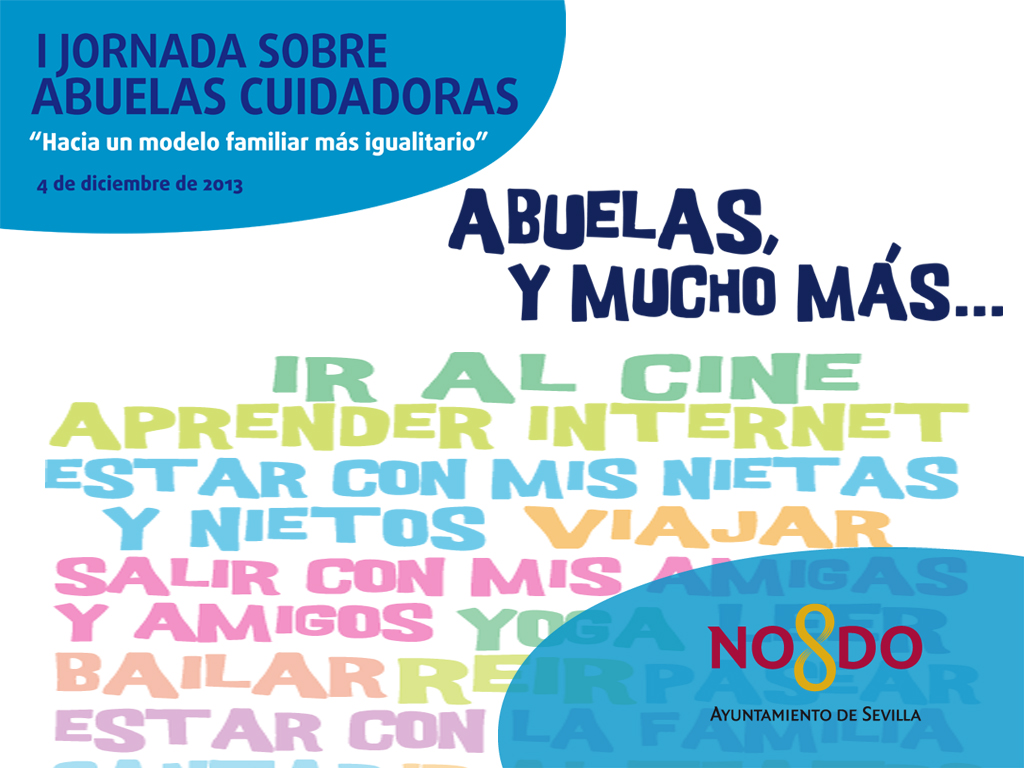 LA RISA 
FUENTE DE BIENESTAR 
PARA
LAS ABUELAS CUIDADORAS
La risa como fuente de bienestar para las abuelas cuidadoras
La familia ha ido evolucionando a lo largo del tiempo
De una familia tradicional a una diversidad familiar
La risa como fuente de bienestar para las abuelas cuidadoras
Aparecen nuevos modelos de familia.
Se refuerzan aún más las relaciones familiares. 
La familia constituye uno de los lugares privilegiados para el desarrollo de la solidaridad.
La risa como fuente de bienestar para las abuelas cuidadoras
En el siglo pasado y en el anterior en los barrios populares de las ciudades, existían las conocidas casas de vecinos y “vecinas” donde se desarrollaba de manera natural la solidaridad entre mujeres. (cuidado de la infancia por parte de todas)
La risa como fuente de bienestar para las abuelas cuidadoras
Solidaridad entre mujeres “las cigarreras de Sevilla” 

Conciliación de la vida familiar y laboral
Relación intergeneracional
Complicidad entre mujeres
La risa como fuente de bienestar para las abuelas cuidadoras
Cambio de las relaciones sociales, familiares y vecinales en nuevas planificaciones urbanísticas. Nuevo diseño de edificios.

Aislamiento familiar
La risa como fuente de bienestar para las abuelas cuidadoras
Pero a pesar de todo la familia sigue siendo un lugar de solidaridad. Sobre todo la cadena de mujeres, abuelas, madres, hermanas, tías, primas, nueras, suegras,.. red de mujeres.
La risa como fuente de bienestar para las abuelas cuidadoras
El papel de las abuelas es un mecanismo informal de conciliación de la vida familiar y laboral de las madres trabajadoras.
La risa como fuente de bienestar para las abuelas cuidadoras
Esto supone no sacar el problema de la conciliación del ámbito privado que es también la esfera de lo invisible, de lo femenino, al final el asunto se dirime de “puertas adentro” y entre mujeres.
La risa como fuente de bienestar para las abuelas cuidadoras
¿Es un problema individual?
O
¿Es un problema colectivo?
La risa fuente de bienestar para las abuelas cuidadoras
El asumir el cuidado de nietos y nietas, así como suplir necesidades básicas familiares y económicas, supone no salir del ámbito privado, de lo doméstico…, y no escapar del círculo de la opresión de género.
Todo esto puede ser una fuente de estrés para las abuelas.
La risa fuente de bienestar para las abuelas cuidadoras
Todo esto conlleva:

Sentimiento de soledad
Participación escasa en actividades de ocio,  de formación
Y otras que les permitan su autorrealización.
La risa fuente de bienestar para las abuelas cuidadoras
Pero a pesar de todo esto por el tipo de socialización que tenemos las mujeres, nos lleva a una búsqueda de alternativas que nos permite salir de esta situación.

¿ CÓMO ?
La risa como fuente de bienestar para las abuelas cuidadoras
Asociacionismo 
Talleres y tertulias
 Jornadas y encuentros…..
	Utilizando herramientas y provocando la complicidad, la solidaridad, compromisos entre mujeres
La risa como fuente de bienestar para las abuelas cuidadoras
Mediante la socialización de las niñas se construye su identidad de género.

¿ DE QUÉ MODO ?
La risa como fuente de bienestar para las abuelas cuidadoras
Desde antes de nacer
Manera de vestir
Juegos
Juguetes
Libros y cuentos
Modelos a imitar
Sentimientos 
Lo permitido y lo no permitido
La risa como fuente de bienestar para las abuelas cuidadoras
Lo permitido en las niñas y no en los niños es la expresión de los sentimientos a través de
La risa
El llanto
Son herramientas comunes que utilizamos de manera visible sin ser reprimidas
La risa como fuente de bienestar para las abuelas cuidadoras
Actualmente la situación laboral de nuestros hijos e hijas y el futuro económico más inmediato de nuestros hogares y barrios, nos obliga a la búsqueda de mecanismos propios.
 Para ello la risa es una herramienta que nos han permitido y potenciado desde niñas, que vamos a utilizar para empoderarnos, unirnos, acompañarnos….
La risa como fuente de bienestar para las abuelas cuidadoras
La risa y la sonrisa son manifestaciones de alegría y bienestar
La risa como fuente de bienestar para las abuelas cuidadoras
La risa provoca en el cerebro una señal indicadora que pone en marcha la producción de endorfinas, hormonas que producen sensación de felicidad.
La risa como fuente de bienestar para las abuelas cuidadoras
Durante la infancia somos capaces de reír más de cien veces al día. A medida que vamos haciéndonos adultas dejamos de reír debido a nuestras preocupaciones,  obligaciones, etc.
La risa como fuente de bienestar para las abuelas cuidadoras
La risa nos ayuda:

Nos desinhibe 
Nos hace más auténticas
Nos mimamos.

Nos facilita el aceptarnos con nuestros defectos y virtudes.
La risa como fuente de bienestar para las abuelas cuidadoras
La risa es fundamentalmente una actividad de grupo.

“TALLER DE LA RISA”
La risa como fuente de bienestar para las abuelas cuidadoras
Es un espacio y tiempo de bienestar, amistad y felicidad. 

Se consigue a través del juego, baile, música y otros elementos que nos estimulan a reír.
Las risas como fuente de bienestar para las abuelas cuidadoras
Las sesiones se estructuran en:

Fase de calentamiento
Fase de Juego
Gimnasia de la risa
Relajación coloquio
Las risas como fuente de bienestar para las abuelas cuidadoras
En el taller de la risa se utiliza las siguientes técnicas para liberar tensiones y llegar más fácil a la carcajada:
Juegos
Expresión corporal
Música
Ejercicios de respiración
Masajes
Las risas como fuente de bienestar para las abuelas cuidadoras
¿ Qué se trabaja en un taller de la risa con abuelas cuidadoras?

Pertenecer a un grupo
Potenciar sentimiento de solidaridad 
Trabajar la cohesión de las participantes
La risa como fuente de bienestar para las abuelas cuidadoras
Identidad de ser mujer
Derecho de estar a gusto y bien con una misma.
Momento de libertad y de autoafirmación de nosotras como persona individual y como parte del grupo.
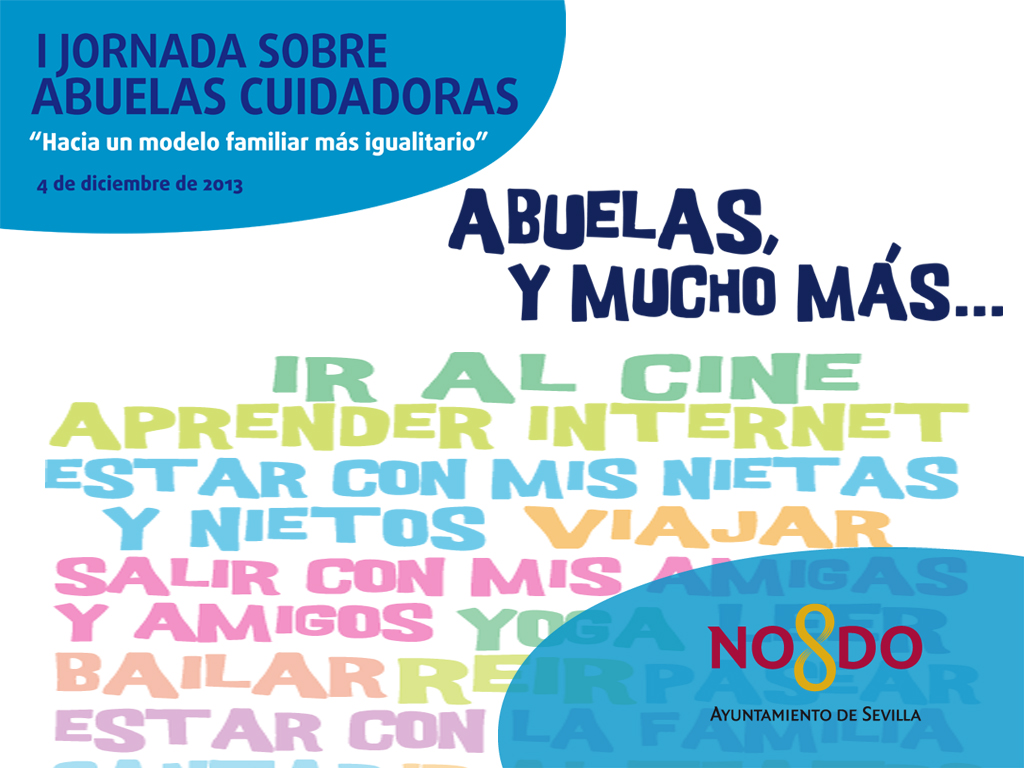